感恩遇见，相互成就，本课件资料仅供您个人参考、教学使用，严禁自行在网络传播，违者依知识产权法追究法律责任。

更多教学资源请关注
公众号：溯恩高中英语
知识产权声明
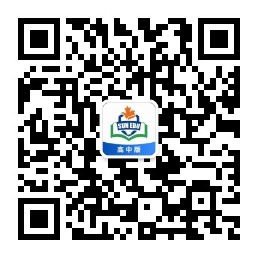 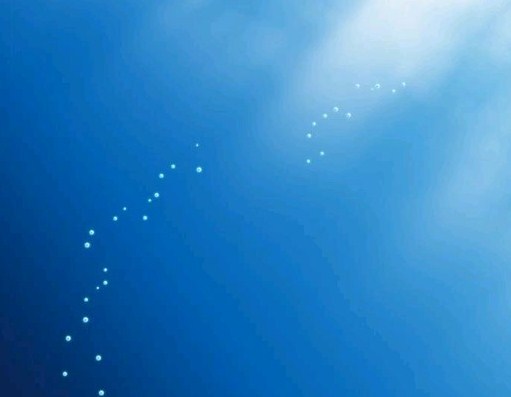 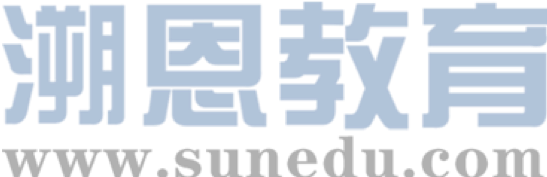 Welcome!
Tao Jiangying
Chengnan High School
Lead-in
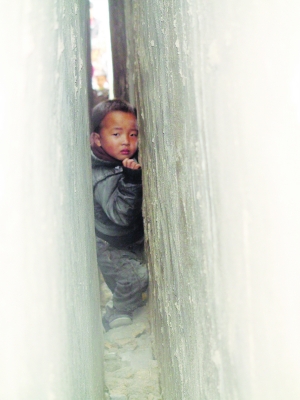 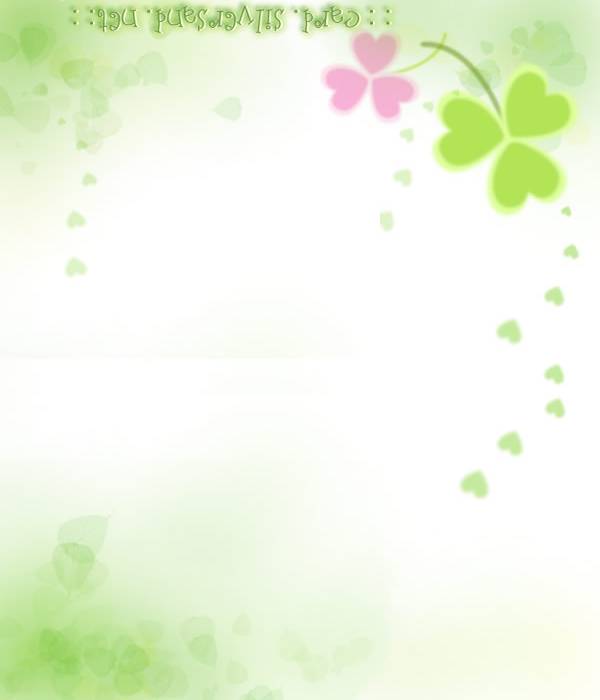 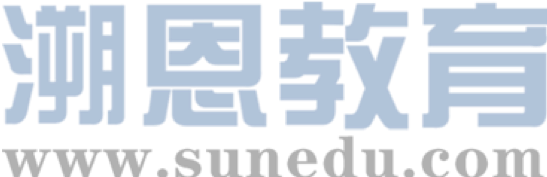 be stuck/trapped in the crack/ gap
What happened to the boy?
back and chest were touching…
move sideways to…
climb/crawl out of…
How can he get out of the crack?
drill a hole in…
rub the surface…
pull/push…
Tip1: Use specific verbs to describe a specific scene.
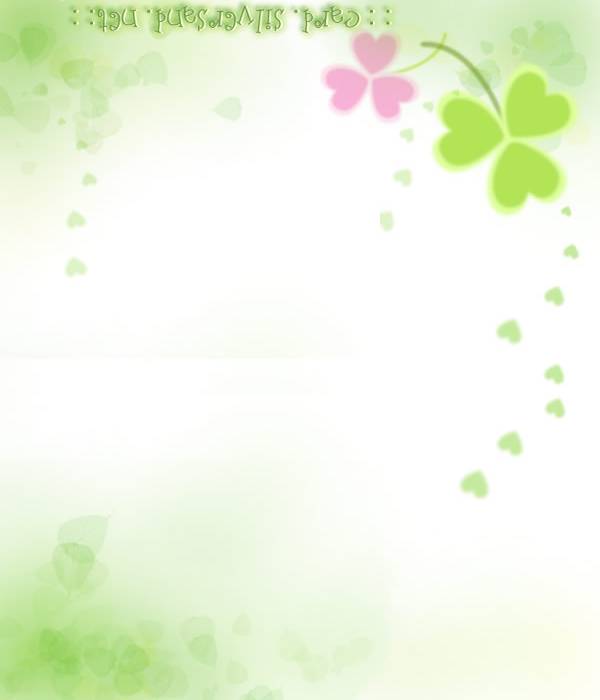 What
Why
How
Where
Who
When
Para. 1
Sunday 
last year
the group
      (we)
explored
cave
The tiring trip
Para. 2
The experienced leader
I was stuck in …
tried to rescue me
Para. 3-4
The helpful teammates
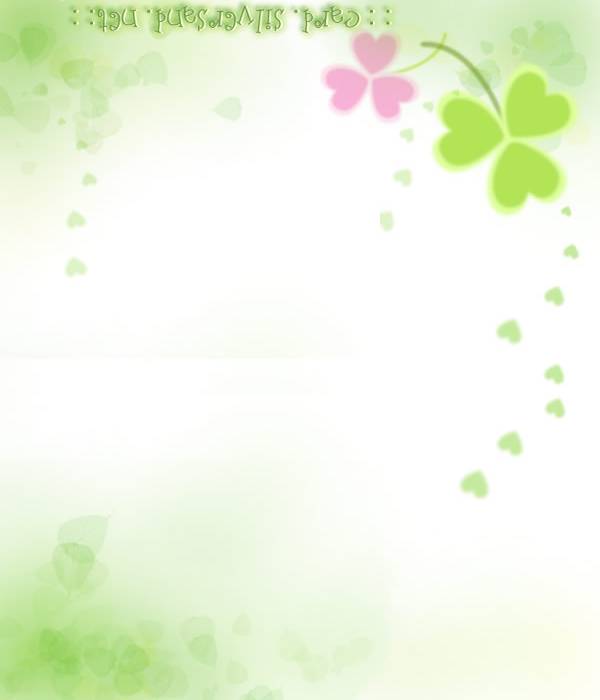 Reading for plot
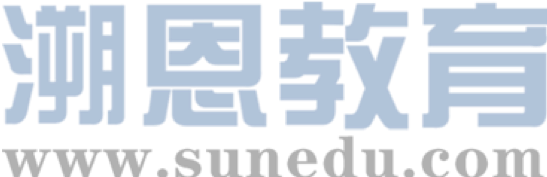 Plot 1: The tiring trip
We
I
hiked for ______________
a couple of hours
tired, wet, cold
abseiled through an _________
icy waterfall
four hours
moved for ___________
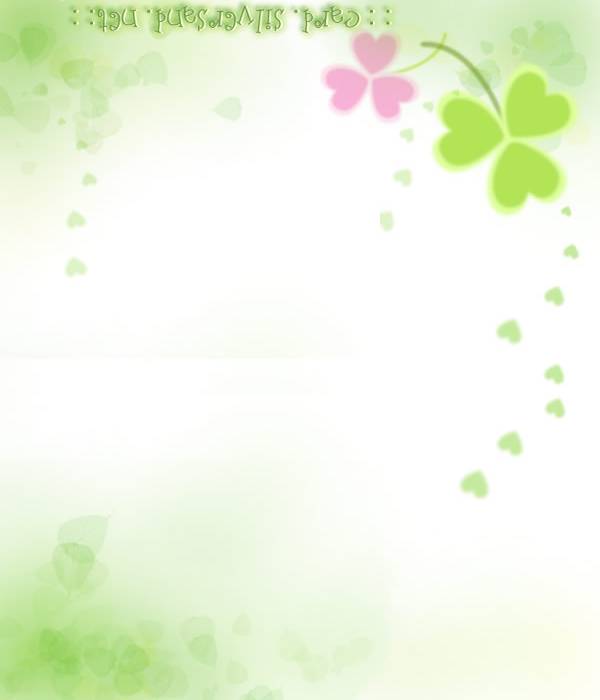 Reading for plot
Plot 2: The experienced leader
Luca
Steve
got stuck in the crack
guiding
_________ 3 cavers
was free
10 mins pulling and pushing him
guiding
another 15 mins _______ him to an exit
leave
needed to _______
patient
experienced
tired
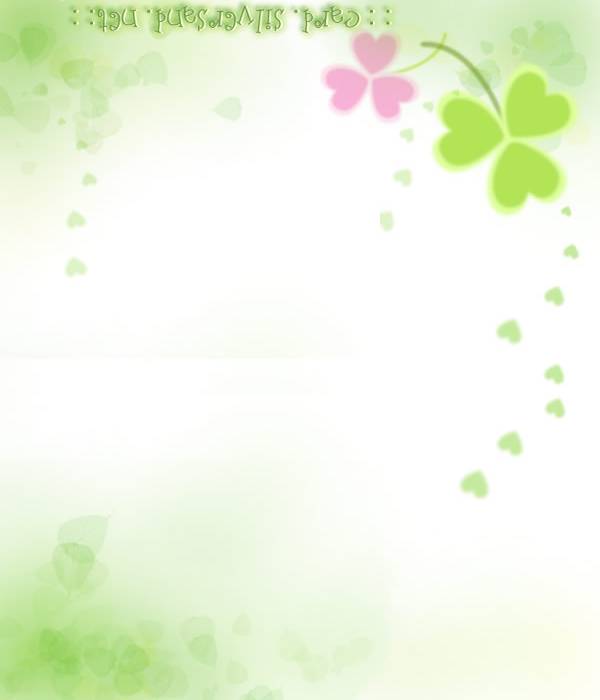 Reading for plot
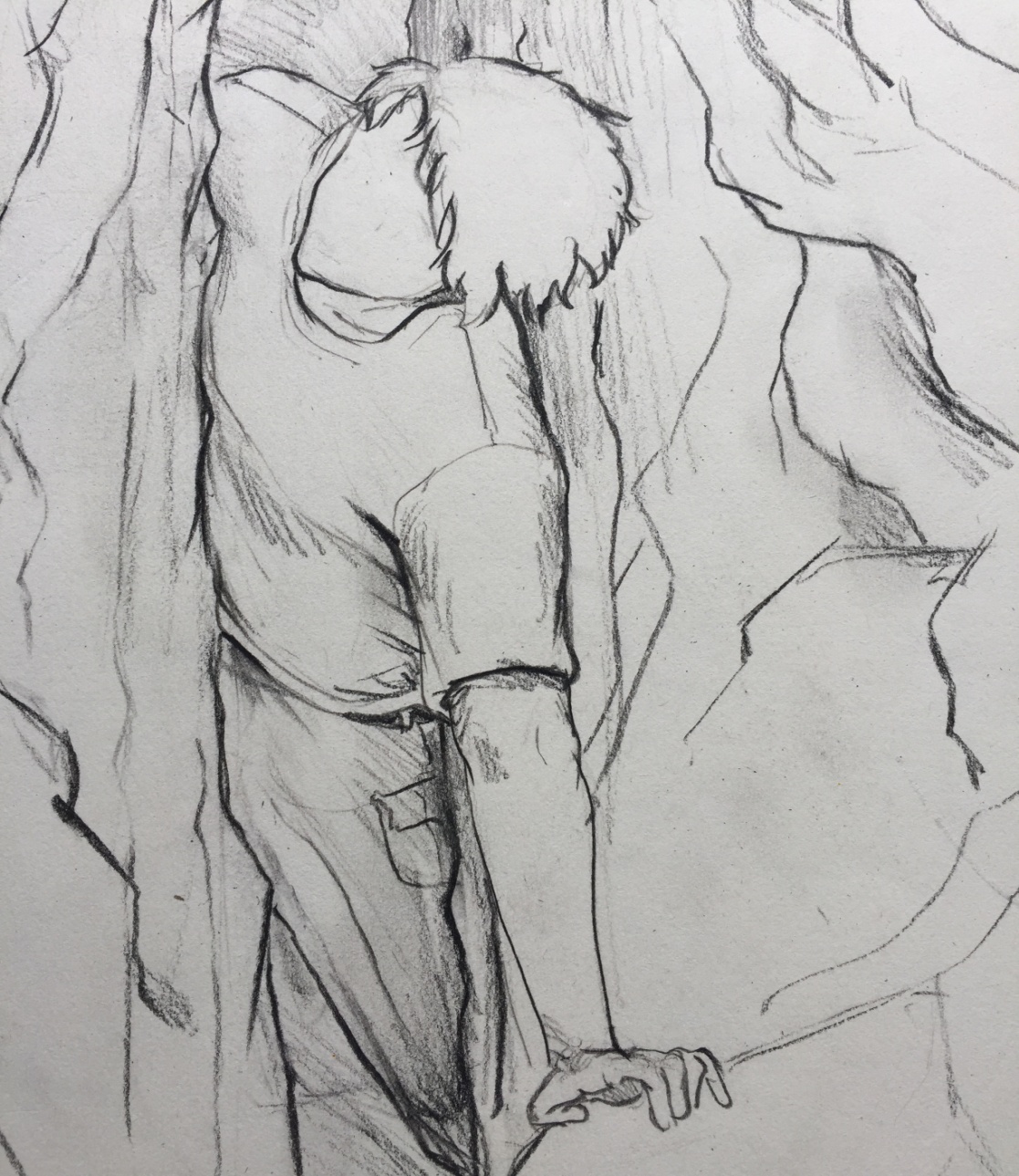 Plot 3: The helpful teammates
The group
I
drop…to…
put…down
move…sideways
didn’t make it
disappointed, worried, nervous
encouraged me
helpful
kind
inconvenience
considerate
tried again, didn’t want to ____________ …
tried everything to…
supported
hanging
trapped, feet _______, left arm ________...
upset, frustrated
touching
weakened
arm ________, back and chest _______ ….
cold, harassed, scared
Jim tried to pull me back
blocking Jim’s escape
worried, upset
guilty
, discouraged, depressed
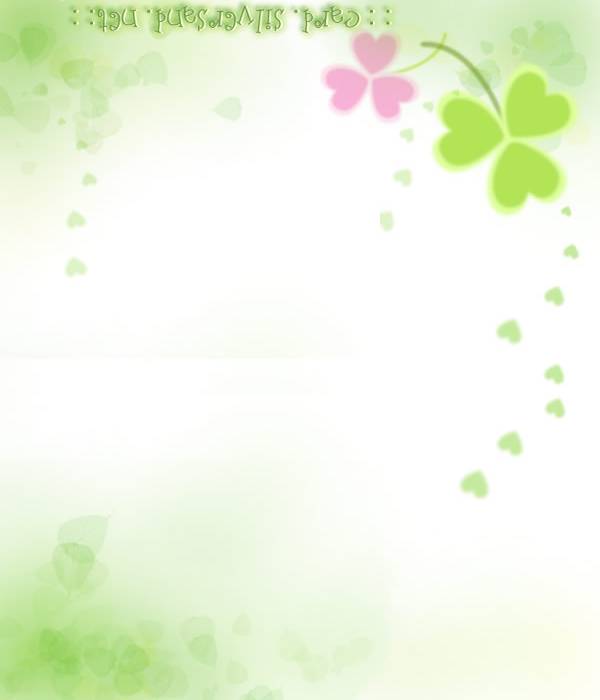 Reading for plot
Plot 3:
The helpful teammates
The group
I
drop…to…
put…down
move…sideways
disappointed, 
worried, nervous
didn’t make it
encouraged me
helpful
kind
considerate
inconvenience
tried again, didn’t want to_____________ …
tried everything to…
supported
hanging
trapped, feet _______, left arm ________...
upset, frustrated
touching
weakened
arm ________, back and chest _______ ….
cold, harassed, scared
Jim tried to pull me back
blocking Jim’s escape
guilty, discouraged, depressed
worried, upset
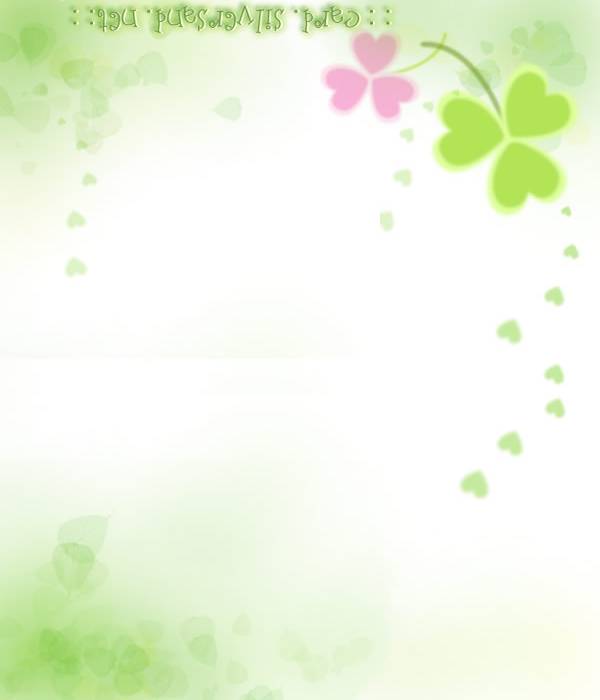 More expressions to describe negative emotions:
The faith that I could make it alive faded gradually.
I felt more and more frustrated and hopeless.
It cast a cloud of gloom over my face. 
I forced a smile at this dark and hopeless moment.
…
I was seized by a strong sense of panic.
Fear slowly crept upon me. 
A flood of fear welled up me.
With fear and panic overwhelming me, I …
…
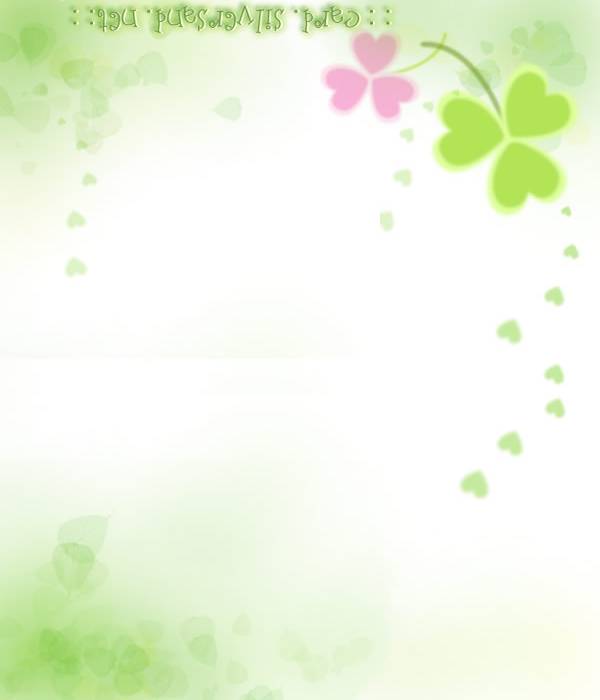 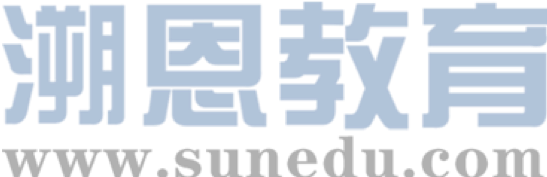 More expressions to describe positive emotions:
My face/eyes lit up with the hope of…
It filled my mind with a bright light.
My eyes twinkled with excitement.
Tears of joy flooded my eyes. 
I let out/breathed a sigh of relief.
…
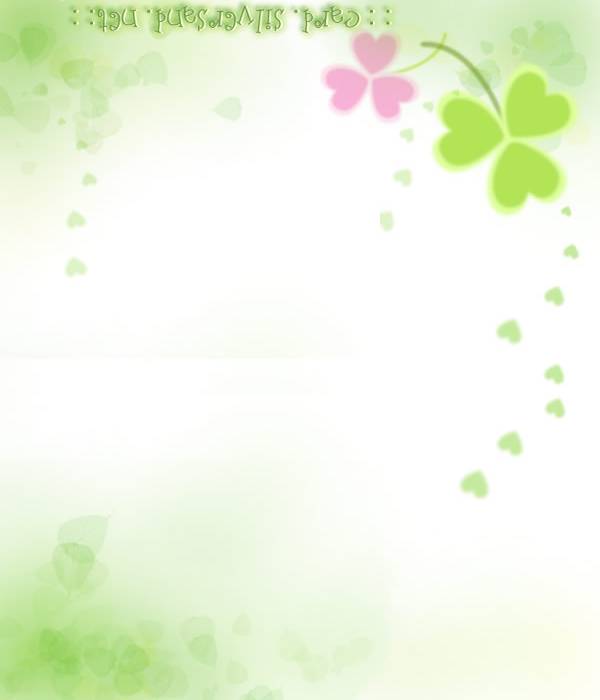 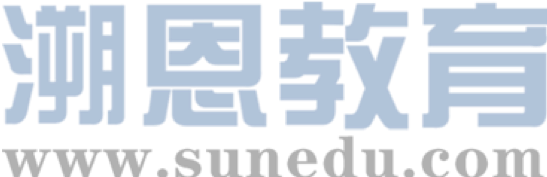 Theme?
I
Luca
got stuck in a crack
It was the teamwork that helped me out.
the group
How ?
the rescue team
Tip2: Have a good understanding of the story before writing.
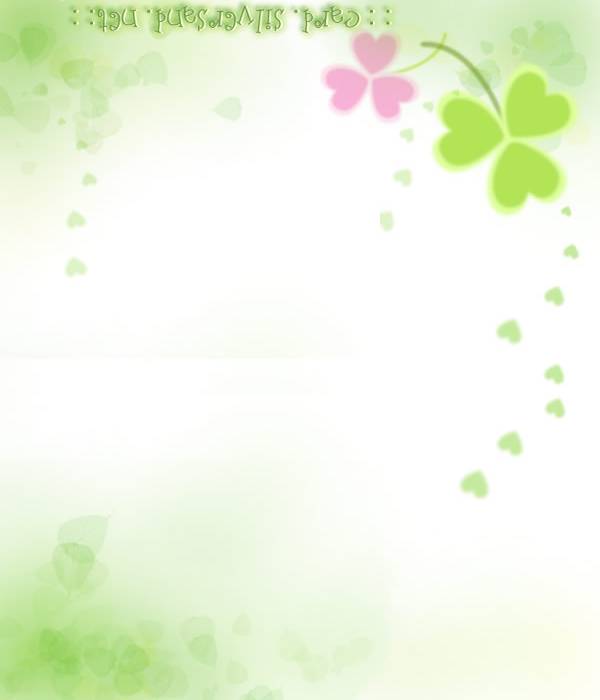 Reading for writing
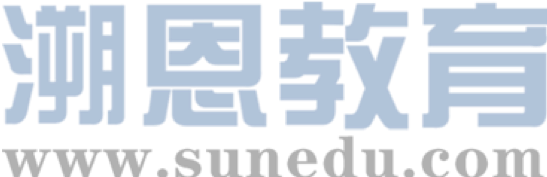 Paragraph 1:
With the risk of the low body temperature, the group supplied me with their own jackets.  _______________________________________________________
______________________________________________________________________________________________________________________________________________________________________________________________________

Paragraph 2:
After eight hours, Luca found the rescue team. ___________________________
______________________________________________________________________________________________________________________________________________________________________________________________________
Did the jackets make me warm?
How did I feel at that moment?
What did the group do for me? Did Jim do something for me?
How did the rescue team save me?
Did Luca do something?
How did I feel in the end?
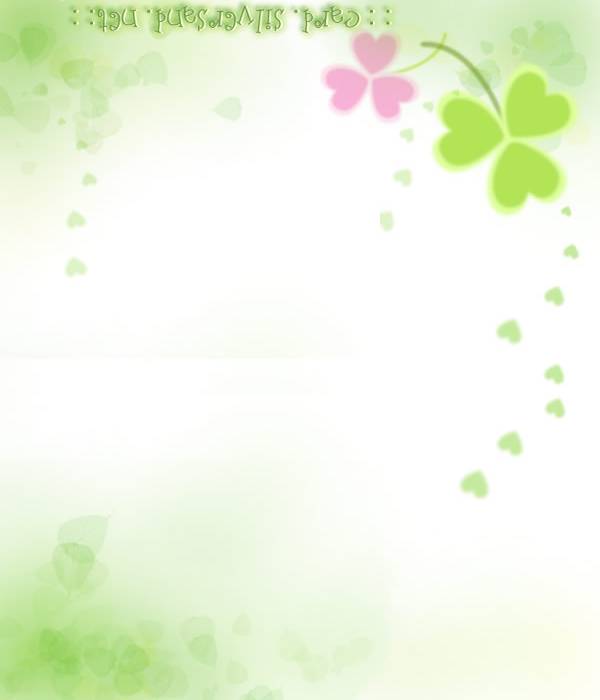 Writing
Paragraph 1:
With the risk of the low body temperature, the group supplied me with their own jackets.  ________________________________________________________
I
the group/ Jim
cold, tired, harassed, scared, hopeless, …
worried, …
possible feelings
comfort, encourage, tell stories/jokes, pull, push, …
cried, fall asleep, pray, …
possible actions
Jim, Luca, encouraged, feet, gap, minutes, trapped, …
underlined words
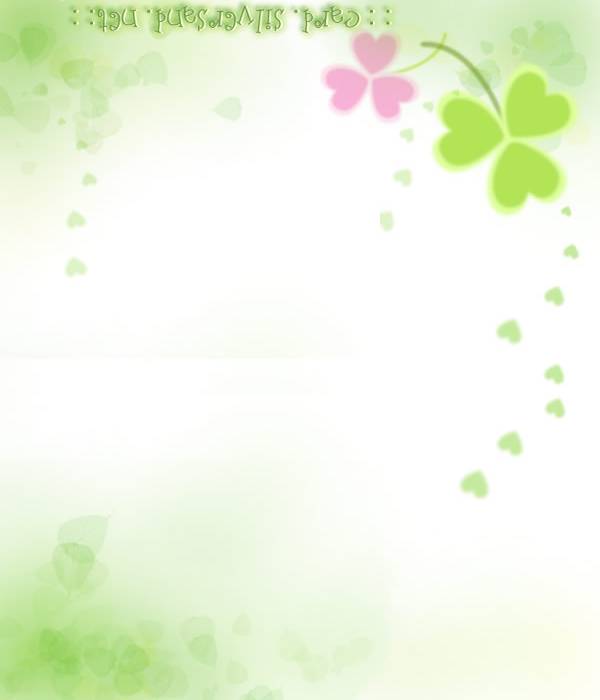 Writing
Paragraph 2:
After eight hours, Luca found the rescue team. ____________________________
I
the rescue team/ Luca
hopeful, thrilled, …
calm, …
possible feelings
examine, remove, shift, drill, polish,…
light up, move, pull, crawl, thank, …
possible actions
underlined words
Luca, climbed, minutes, feet, make it, Thunder Canyon Cave, …
Tip3: Focus on the given sentences and underlined words.
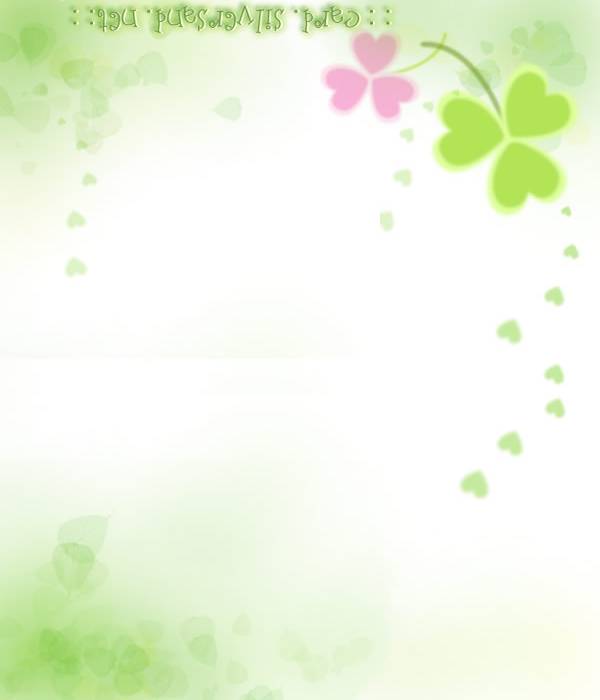 Assessing
对第五档(21-25)作文的描述：
1. 与所给短文融洽度高，与所提供各段落、开头语衔接合理。
2. 内容丰富，应用了5个以上短文中标出的关键词语。
3. 所使用语法结构和词汇丰富、准确，可能有些许错误，但完全不影响意义表达；
4. 有效地使用了语句间的连接成分，使所续写短文结构紧凑；
Keep in mind:
1. Positive
2. Closely related
(between paragraphs and within paragraphs)
3. Specific words or vivid description
4. Various sentence patterns 
5. Underlined words
Tip4: Keep the marking criterion in mind while writing.
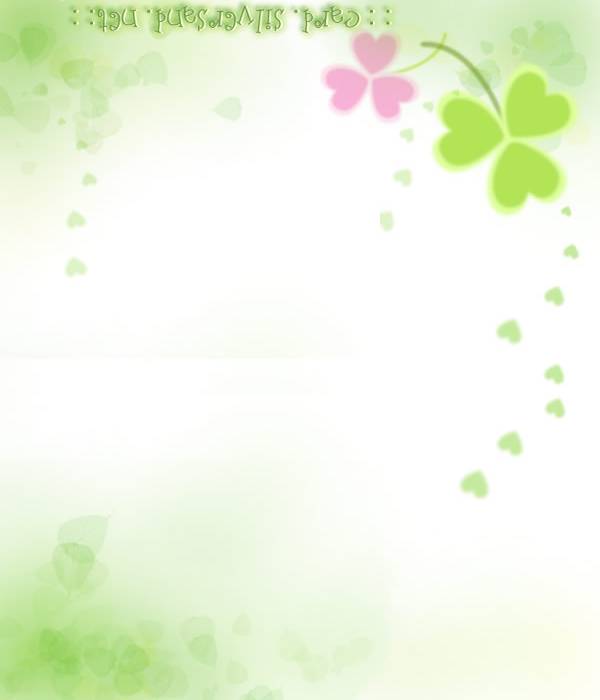 Assessing
closely related
specific words and vivid description
Paragraph 1:
     With the risk of the low body temperature, the group supplied me with their own jackets. Nevertheless, they were of no use for me to warm up. Feeling I couldn’t make it alive, I was seized by a strong sense of panic. Jim, whose escape was blocked by me, was surprisingly calm. As I was ready to bear his stormy blame, he began to crack jokes to comfort me. With the encouragement from the group, I firmly believed Luca could find someone to rescue me.
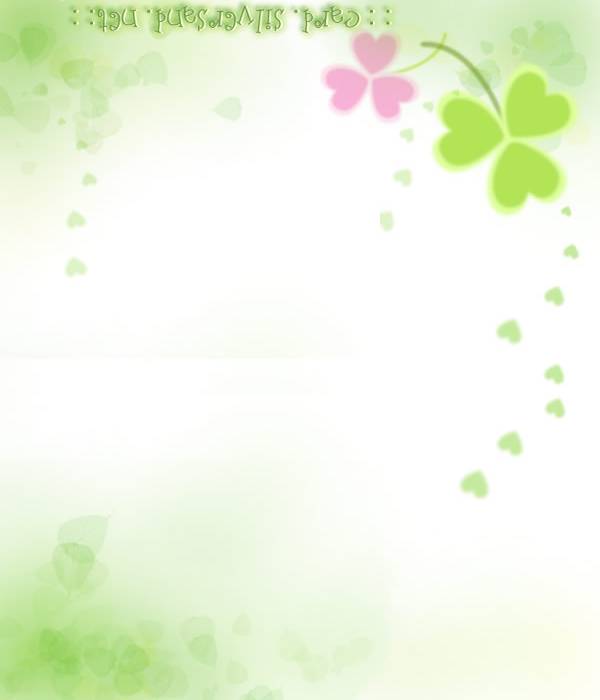 Polishing
How to improve it?
Paragraph 2:
   After eight hours, Luca found the rescue team. When I saw them, I breathed freely. The rescue team used their technique to save me from the gap. I saw my parents near the rescue team. At that time tears welled up my eyes. After this experience, I knew that a thin body is important when you go through a gap.
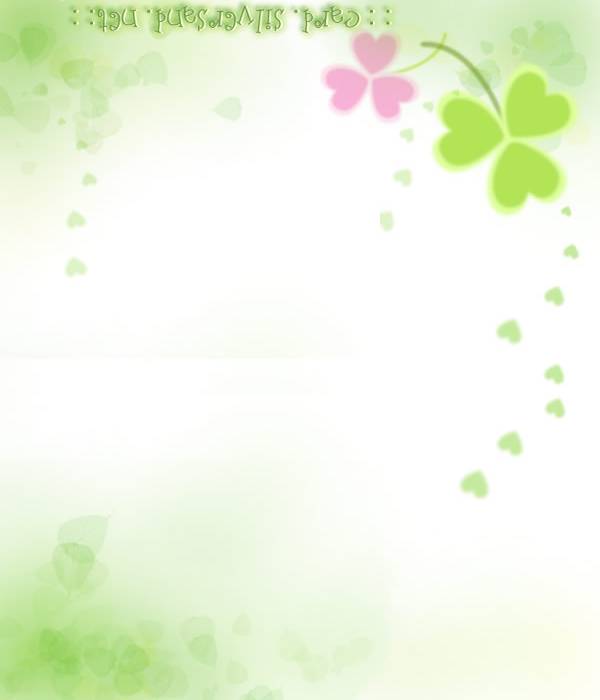 Assessing
closely related
specific words and vivid description
Paragraph 1:
     With the risk of the low body temperature, the group supplied me with their own jackets. Nevertheless, they were of no use for me to warm up. Feeling I couldn’t make it alive, I was seized by a strong sense of panic. Jim, whose escape was blocked by me, was surprisingly calm. As I was ready to bear his stormy blame, he began to crack jokes to comfort me. With the encouragement from the group, I firmly believed Luca could find someone to rescue me.
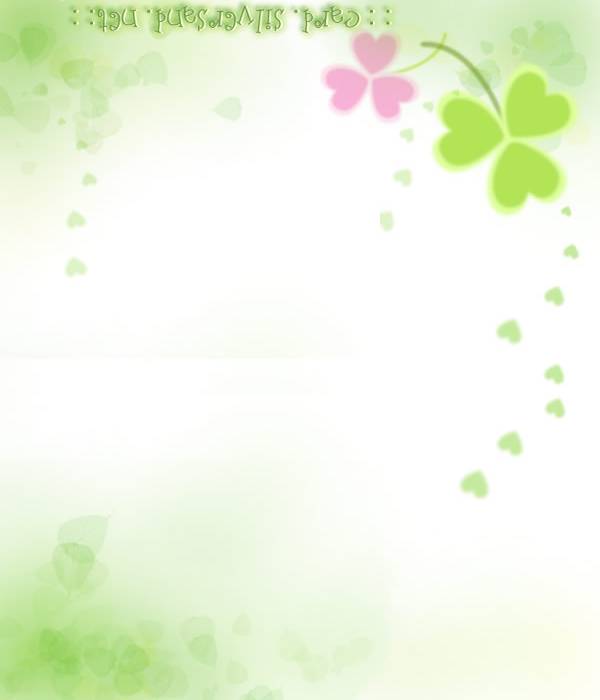 Assessing
specific words and vivid description
Paragraph 1:
     With the risk of the low body temperature, the group supplied me with their own jackets. Nevertheless, they were of no use for me to warm up. Feeling I couldn’t make it alive, I was seized by a strong sense of panic. Jim, whose escape was blocked by me, was surprisingly calm. As I was ready to bear his stormy blame, he began to crack jokes to comfort me. With the encouragement from the group, I firmly believed Luca could find someone to rescue me.
closely related
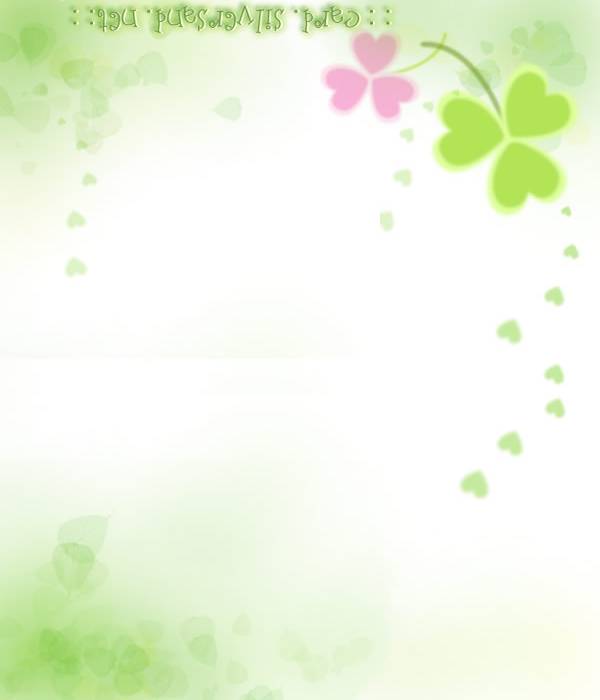 Polishing
Paragraph 2:
   After eight hours, Luca found the rescue team. When I saw them, I breathed freely. The rescue team used their technique to save me from the gap. I saw my parents near the rescue team. At that time tears welled up my eyes. After this experience, I knew that a thin body is important when you go through a gap.
At sight of them, my eyes lit up with hope.
The rescue team used their specific tools to rub the surface of the stone walls to free my hips.
It dawned on me that what really counted was the teamwork.
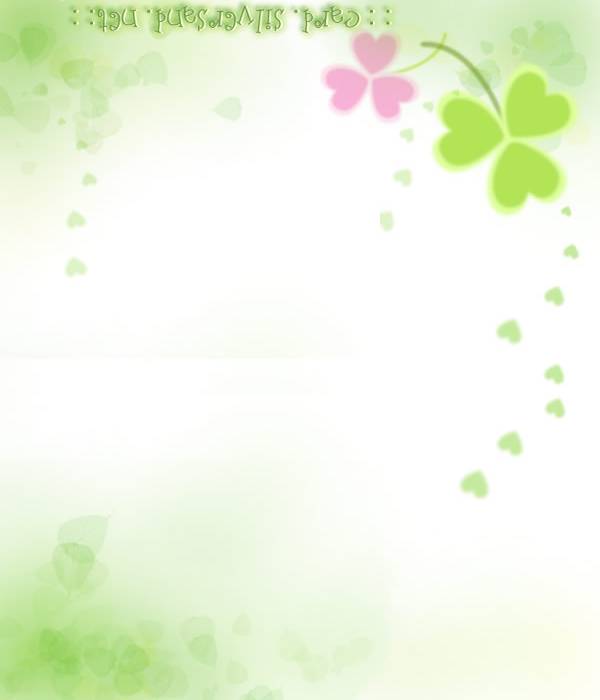 Appreciation
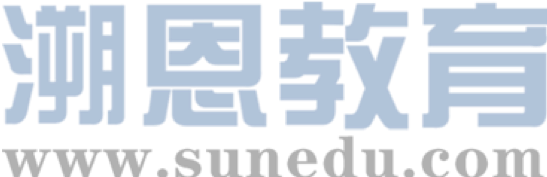 With the risk of the low body temperature, the group supplied me with their own jackets. However, they served no purpose. Frightened and exhausted, I was drifted in and out of a dreamlike state. Jim tried to crack jokes to keep me awake. As time went by, the faith that I could make it alive faded gradually. Noticing it, Luca decided to turn to a rescue team for help.  
  After eight hours, Luca found the rescue team. On their arrival, the team began to examine the spot. They attempted to jack the board near my hand to drag me out, but in vain. Luca kept on encouraging me while the rescue team used specific tools to drill and even rub part of the rock to free my hips. With their help, I managed to move my feet and climb out of the gap. I was so thrilled that I nearly forgot to thank all the fellows when I was sent to the nearest hospital.
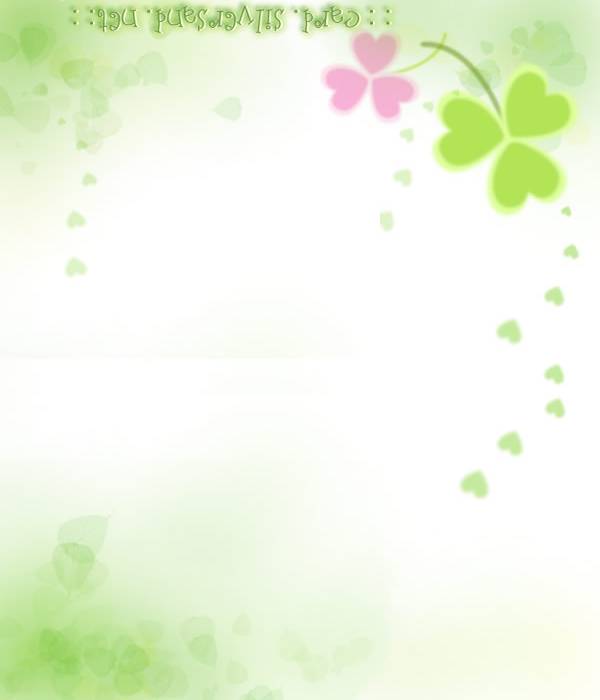 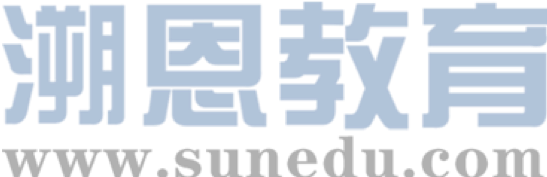 Tips  for Continuation Writing
1. Use specific verbs to describe a specific scene.
2. Have a good understanding of the story before writing.
3. Focus on the given sentences and underlined words.
4. Keep the marking criterion in mind while writing.
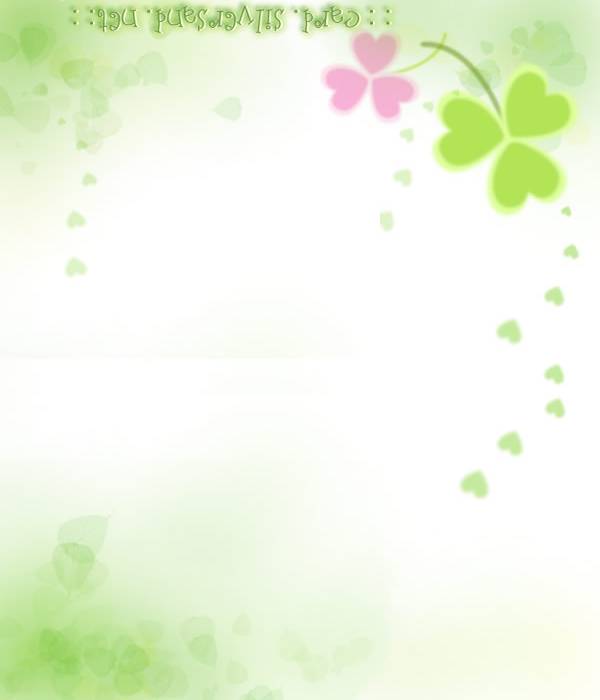 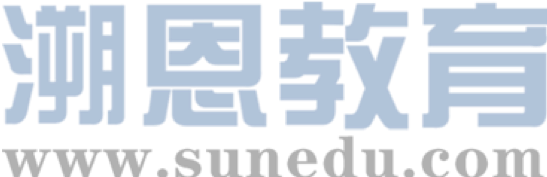 Assignment
Finish your writing after class.
Polish your writing according to the tips for continuation writing.  
Grade the writing with each other and tell the reasons.
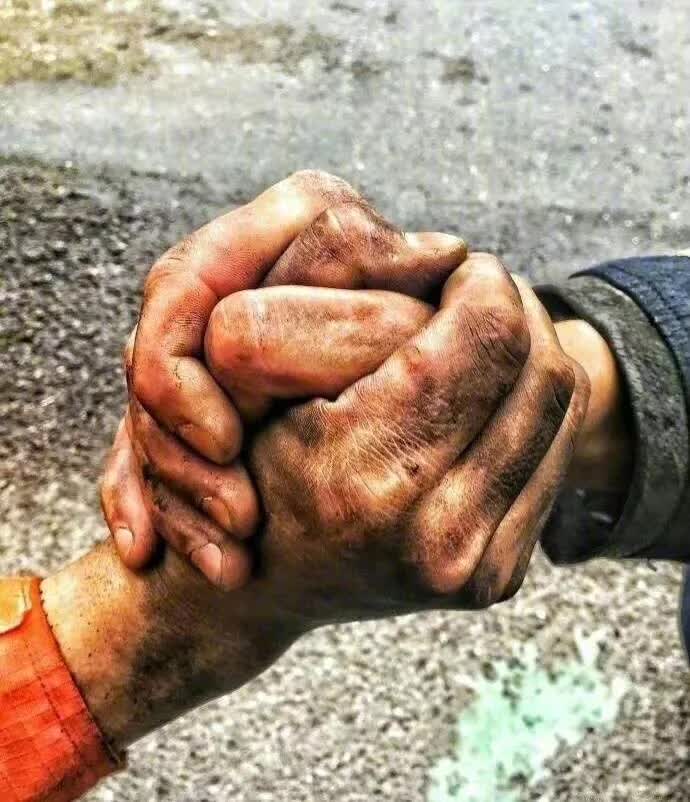 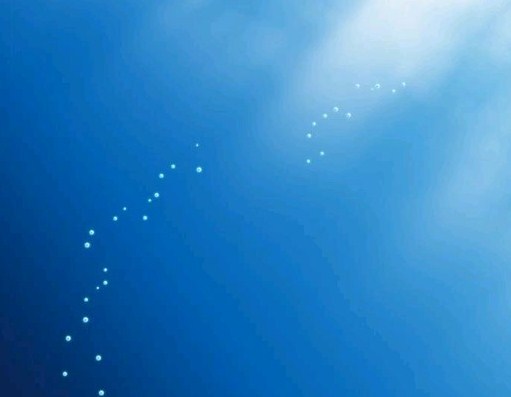 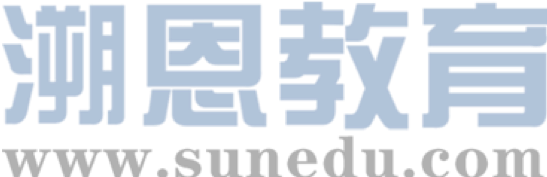 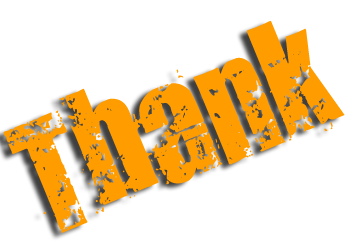 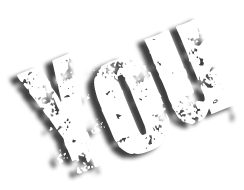